Funding the renewable energy transition in the Netherlands
Marc Londo
the Netherlands Association for Renewable Energy
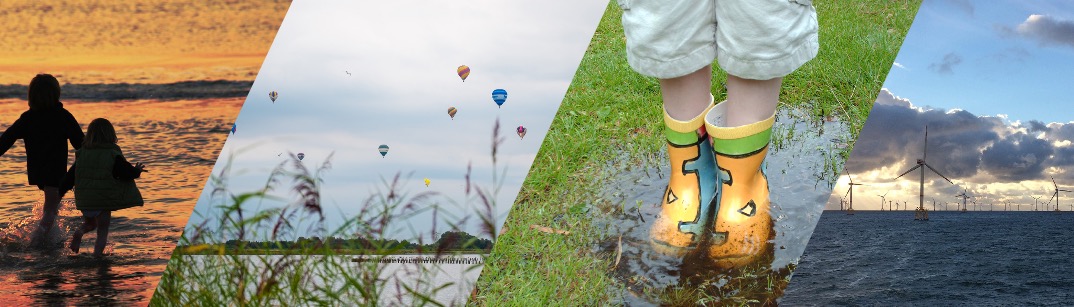 From fossil to renewables: From fuel costs to capital costs
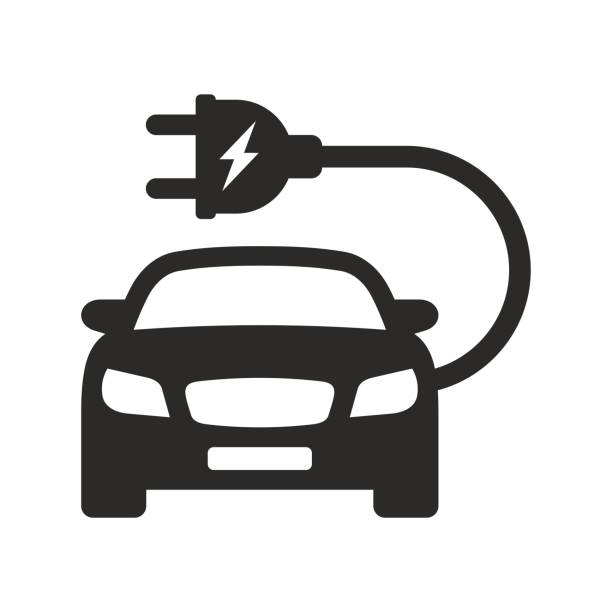 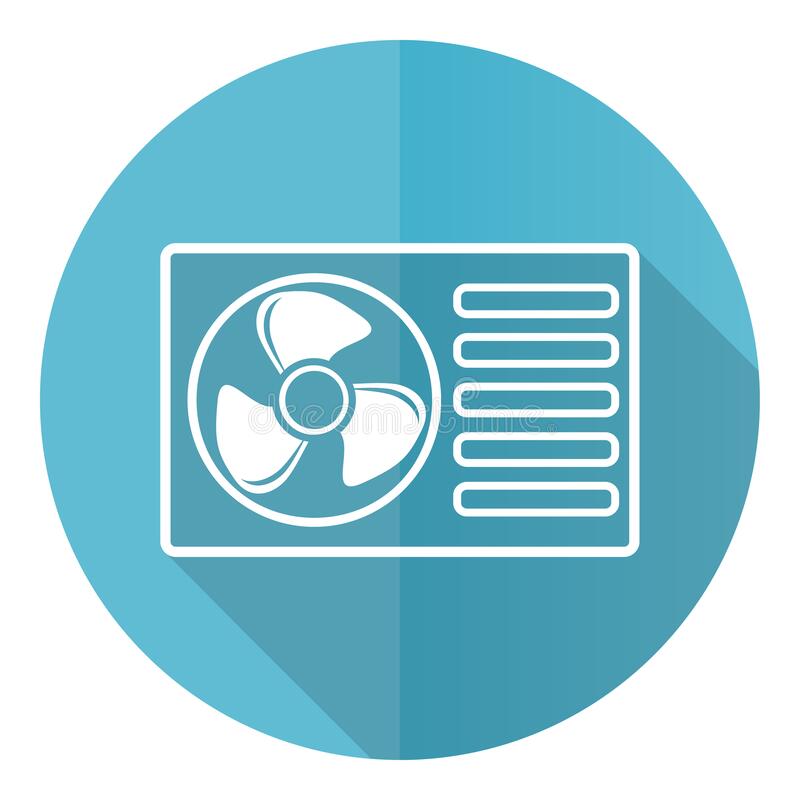 Source: EIA
Massive increase in investments
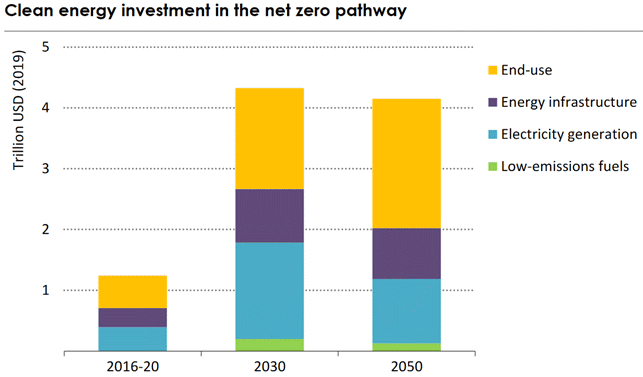 Source: IEA Net Zero by 2050 Roadmap
Investments in uncertain times: Risks matter
Volume
Power sector: 
Strong growth in demand and supply
Interdependency of both

What will market prices do?
Demand
Supply
Time
Dealing with risk: Public policy solutions
Flexible subsidy (SDE++, SCE)
Contracts for Difference
Combined tenders:
Demand + Supply e.g. 
Offshore wind + 
Industrial electrification
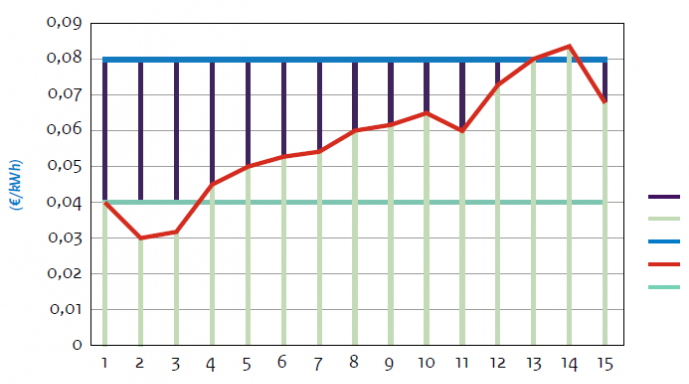 Subsidy
Market price
Production costs
Correction rate
Base price
Source: RVO
Project runtime (yr)
Market-based solutions
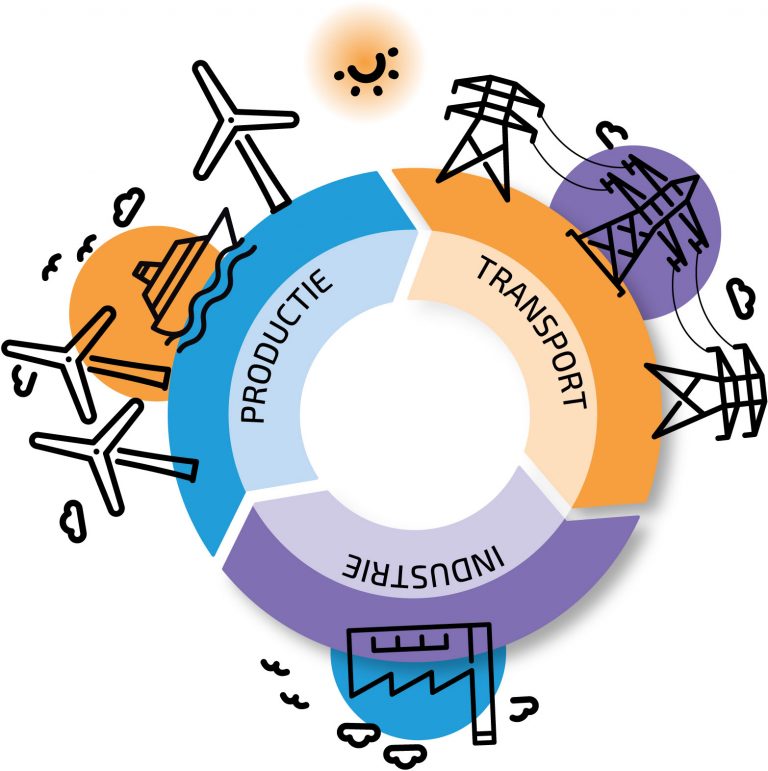 Power Purchase Agreements (PPAs)
Full-chain projects (demand-supply)


Trends: 
From stand-alone projects towards chain integrated approaches
From government risk takeover to market-based solutions
From technology specific support to generic policy instruments
Crucial role of infrastructure: a challenge to deal with
Source: Energie-NL
Thank you
Marc Londo

marclondo@nvde.nl 
www.nvde.nl 

Interested in our monthly newsletter (in Dutch)? 
Apply here